Department of Electrical Engineering
Presentation
by
Mr G K Sah
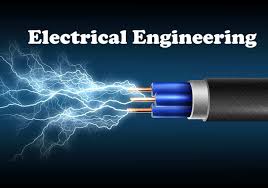 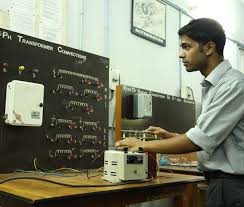 Mission and Vision of the department
Overview
   What is Mechanical Engineering ?

At Polytechnic
	What is so special about ME program at Poly?
	
Details of the ME Curriculum
	Aerospace Engineering Concentration

What will you be when you graduate 
	Poly Alumni
	Prospective Employers
VISION:

It is aimed to provide the finest environment for teaching, learning, research, innovation and character building so as to mould youth of today into world-class technocrats of tomorrow who would Endeavour to increase the quality of life for mankind.
Mission and Vision of the department
MISSION:
Deliver a industry oriented knowledge and prepare our students as a leaders with good leadership ability in industry, business and academic.
Develop linkages with Industry and educational institutions in Jharkhand for excellence in teaching, Soft Skills, Project and Technology.
Build a strong technical workforce that would bridge the gap between industry requirements and academic orientation.
Provide an conducive environment and educational experience from which students and faculty contribute to society for learning, creativity and problem solving skill
Induce entrepreneurial skills among students for contributing to the economic development of the nation.
Overview
   What is Mechanical Engineering ?

At Polytechnic
	What is so special about ME program at Poly?
	
Details of the ME Curriculum
	Aerospace Engineering Concentration

What will you be when you graduate 
	Poly Alumni
	Prospective Employers
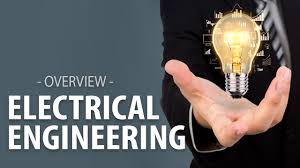 Electrical Engineering
Electrical engineers design, develop, test, and supervise the manufacturing of electrical equipment, such as electric motors, radar and navigation systems, communications systems, and power generation equipment.
Electrical Engineering (continued)
Diploma in Electrical Engineering

A new curriculum with effect from 2017
6 semesters; 3 year program
It is a professional course
Hands-on laboratory, and Workshop
Focus on communication skills 
	(we teach you to say what you mean)
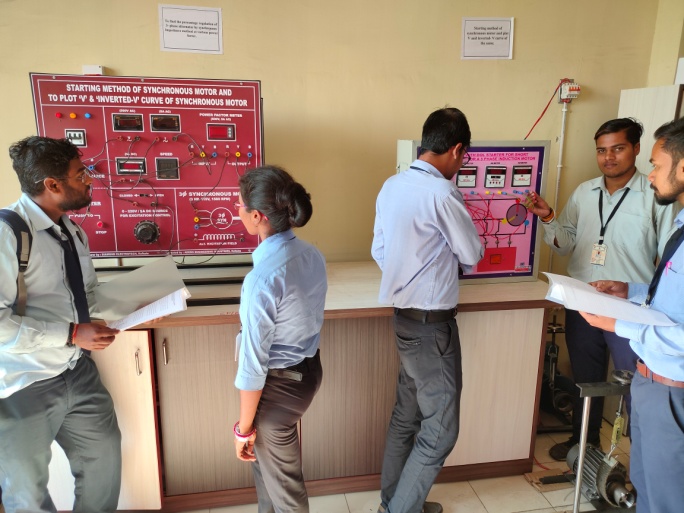 Course Structure
Common 1st and 2nd semester
3rd semester
Engineering Math – III
 Electrical Engineering
Measurement
Basic Engineering (C & M)
Electronics Engineering
Course Structure
4th semester
Network Theory
Electrical Machine I
Digital Circuit & Microprocessor
Elect Estimation & Costing
Power System I
Course Structure
5th semester
 Power System II	
 Electrical Machine II	
 Traction	
 Elective I
Elective II
Course Structure
6th semester
Industrial Engineering & Management  
Utilization of Electrical Energy	
Power Electronics
Elective I
Elective II
Some Photograph Of: Network Lab
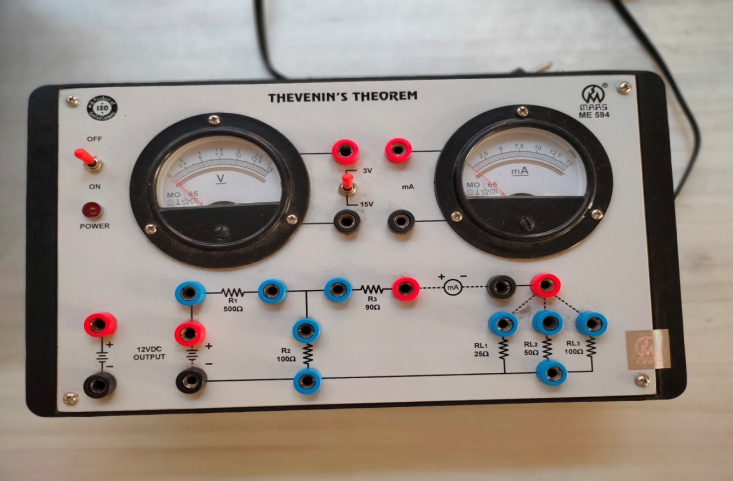 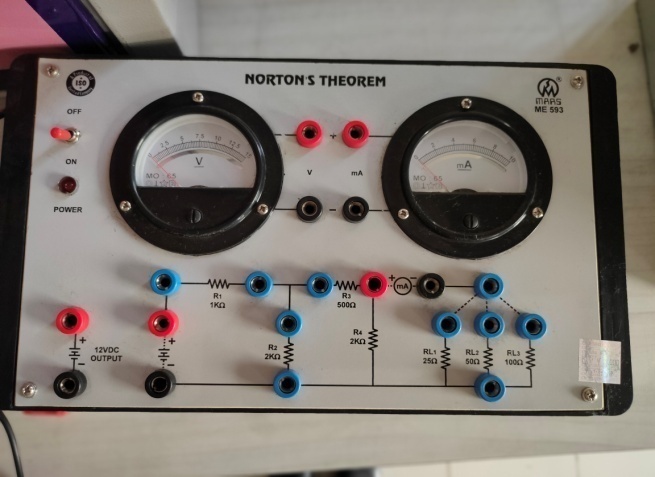 Thevenin’s Theorem
Norton’s Theorem
Superposition Theorem
Maximum Power Theorem
Machine Lab:
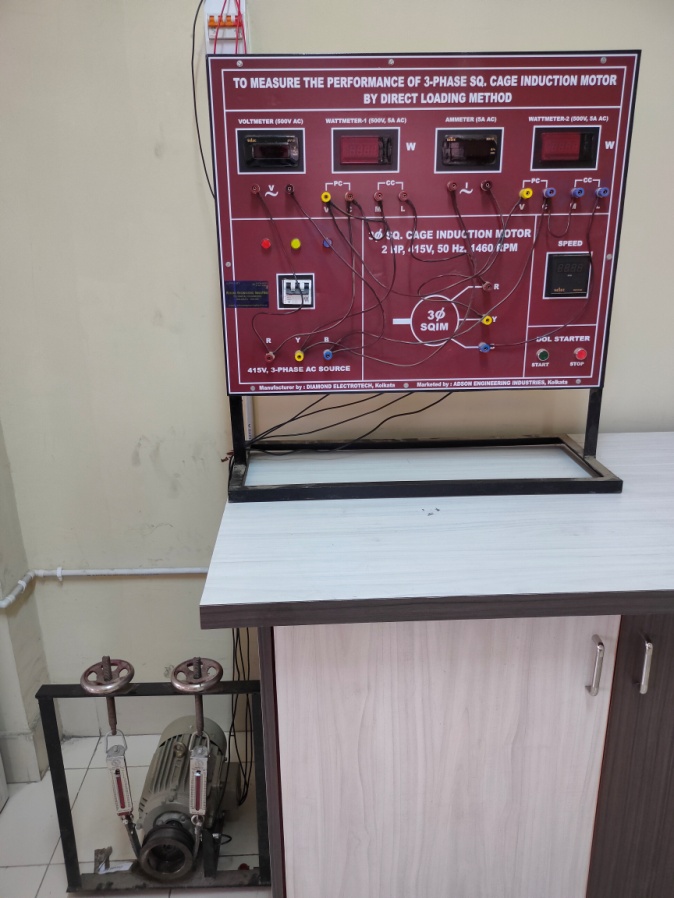 Measure the slip of 3-phase Sq. cage Induction Motor
Measure the Performance of 3-phase Sq. cage Induction Motor by Direct Loading Method
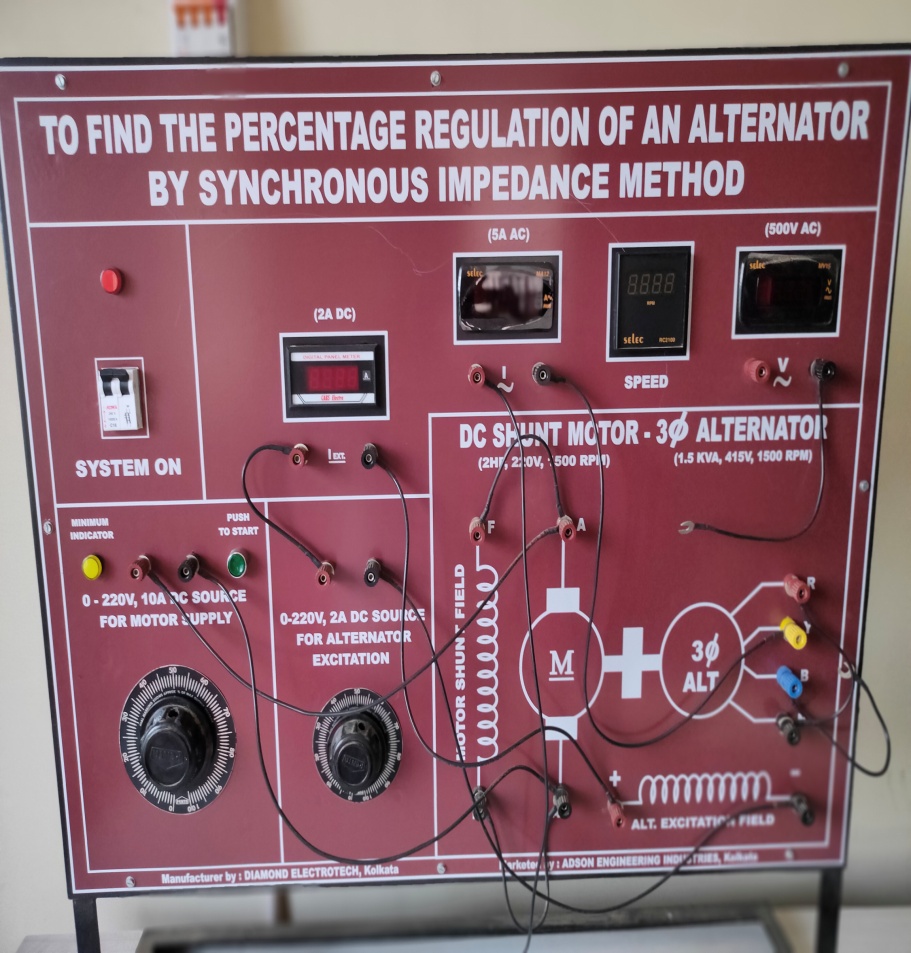 Starting method of Synchronous motor and to Plot ‘v’ & inverted ‘v’ curve of Synchronous motor
To find the percentage regulation of an aleternator by synchronous impedance method
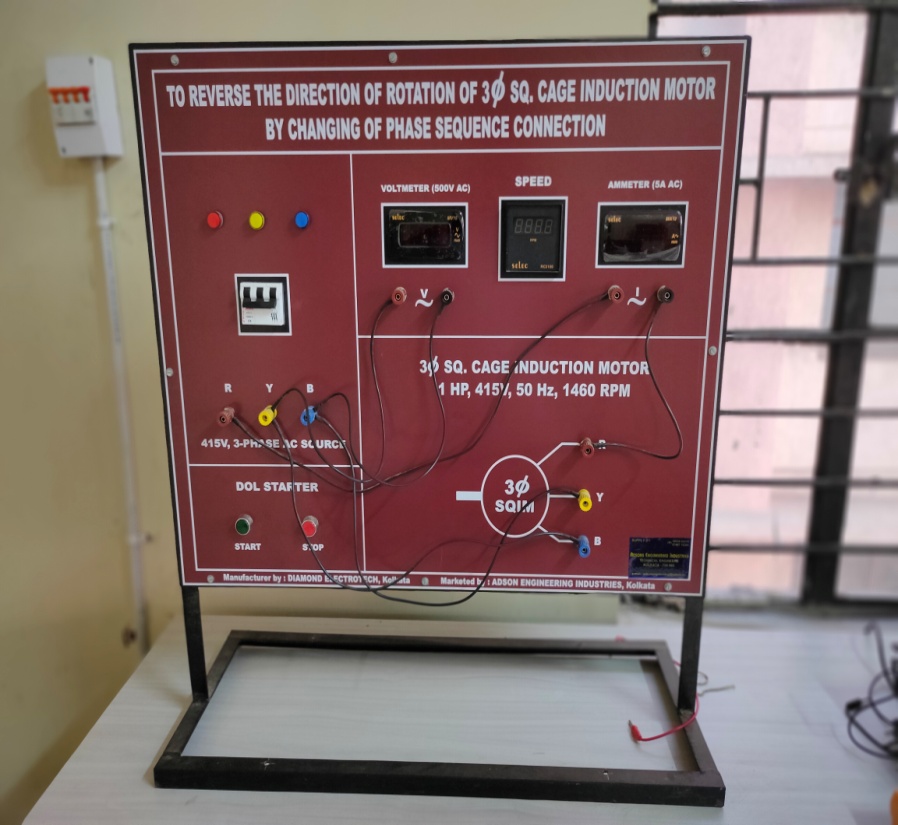 To reverse the direction of rotation of 3 phase Sq. Cage Induction Motor By changing of phase sequence connection
DOL Starter for Short Circuit Condition for a 3-phase Induction motor
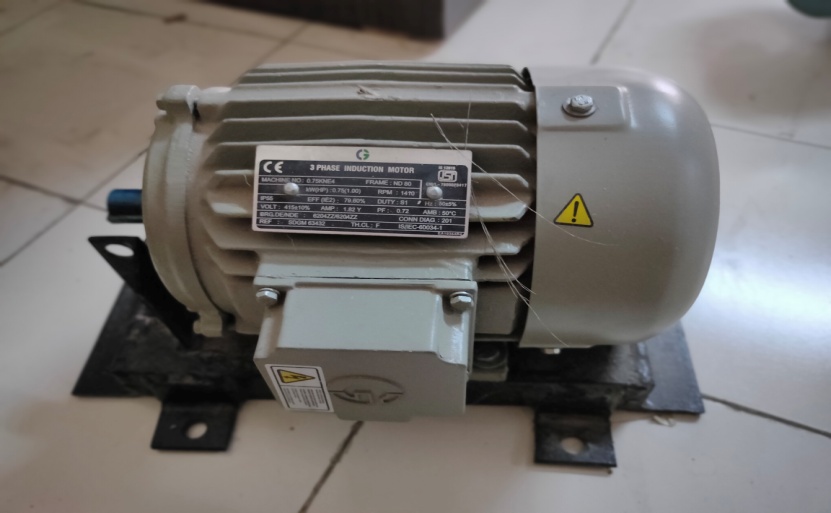 3-phase Induction Motor
Measurement Lab:
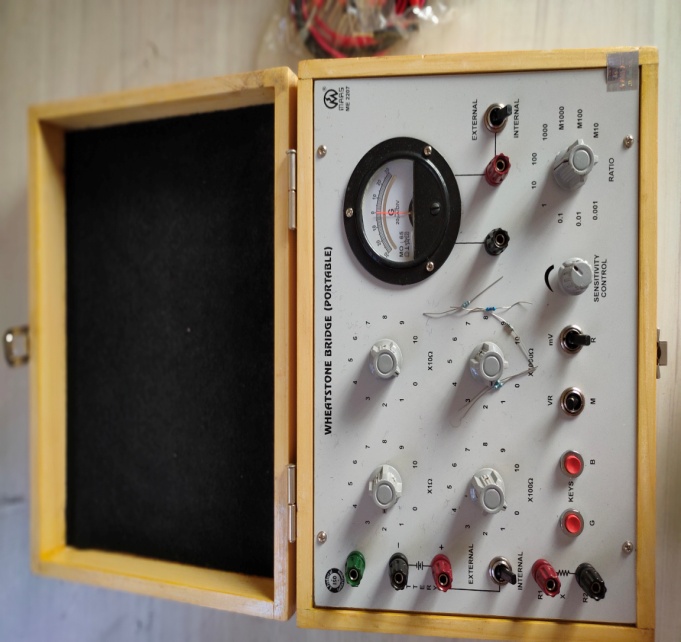 Measurement of Current and Voltage by low range ammeter and voltmeter respectively with shunt and multiplier
Wheatstone Bridge
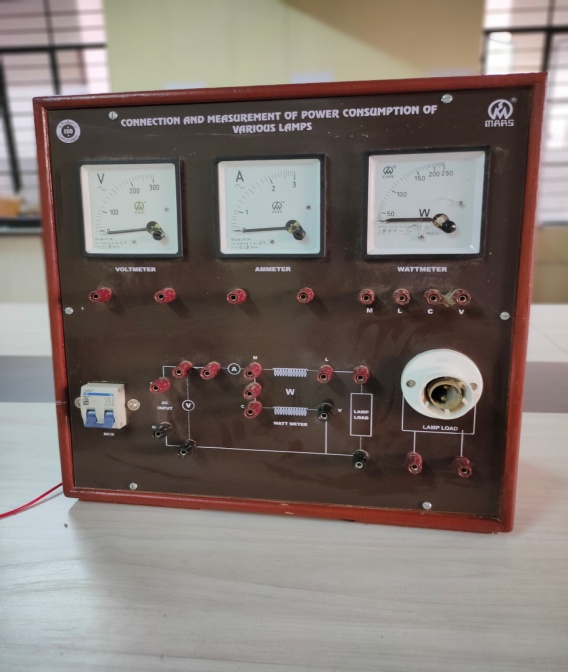 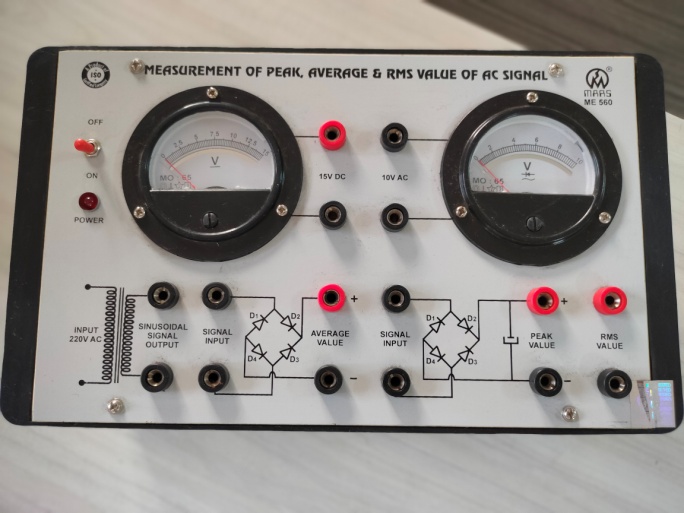 Measurement of Peak , Average & RMS Value of AC Signal
Power Consumption of Various Lamps
Power System Lab:
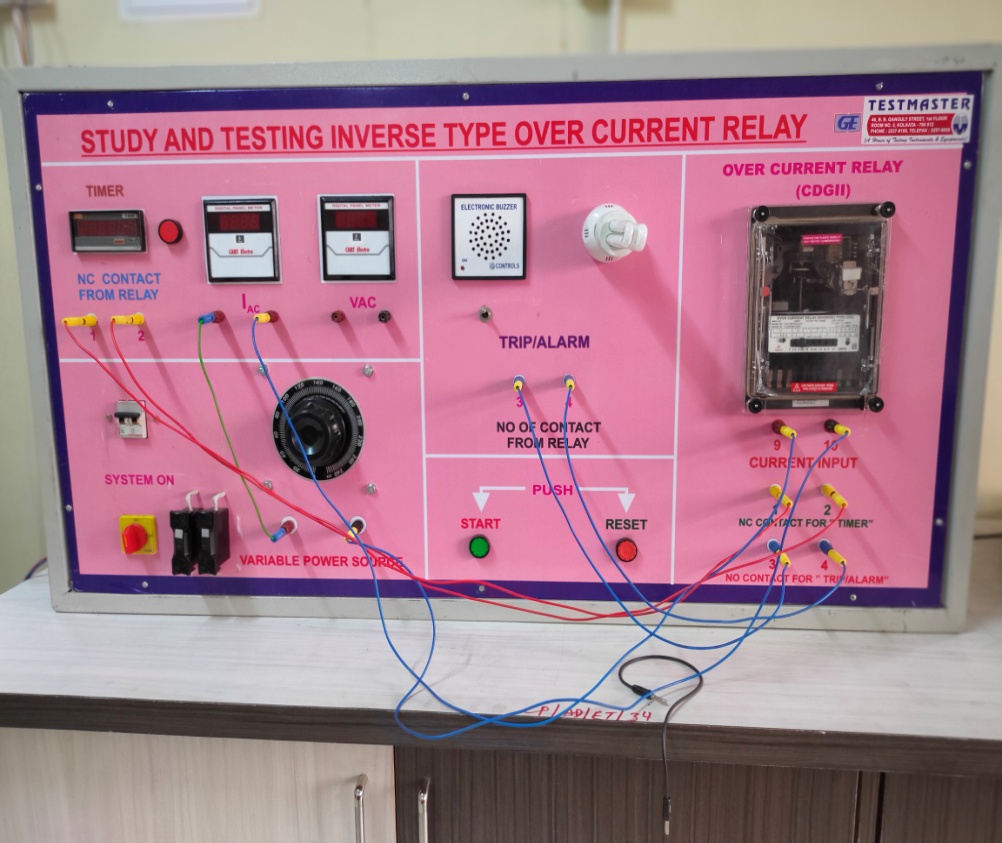 Study and Testing Inverse Type Over Current Relay
Study of Different Switchgear Equipments used in Electrical Power System
Students in lab
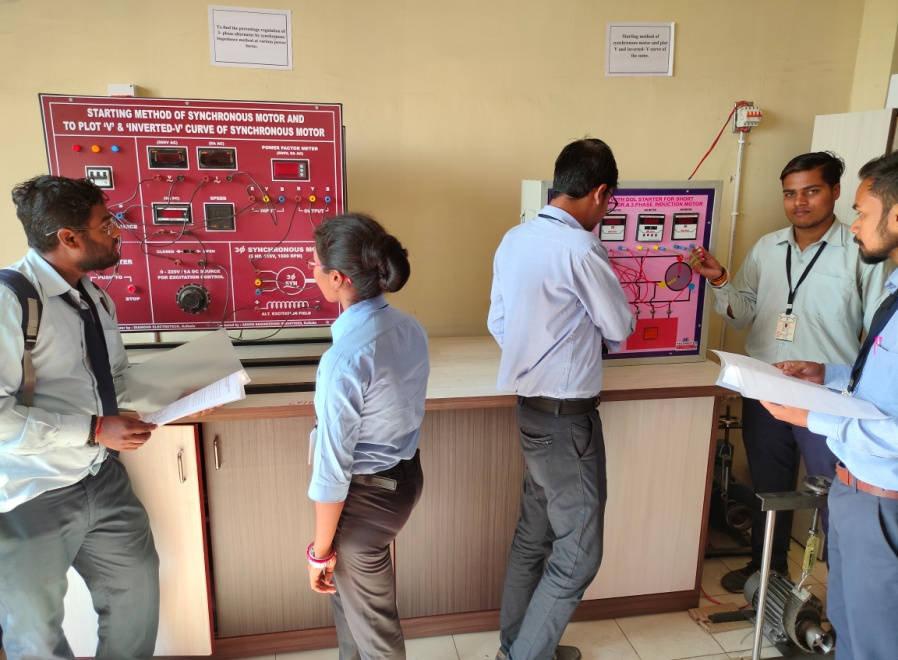 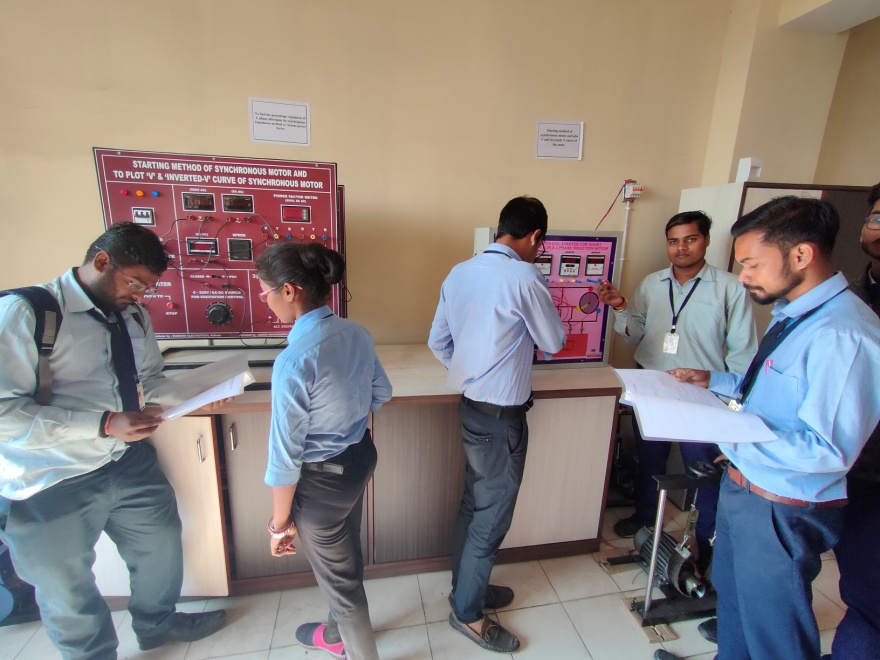 Question:  	  Why choose Electrical Engineering at Poly?
Electrical engineering makes you versatile
Your degree will have a great value 
Work Experience with advance heavy equipment
Doors will open to you for great things!
What will you get in CPC!
Professionals working in: industry, academia,  government …..
NPTEL
Hands on experience
Advance workshop
Personality development classes
Goal oriented teaching
Career
ISRO, Railway, 
SSC JE, 
CIL, 
TATA STEEL, 
SAIL, NTPC, …. … ..
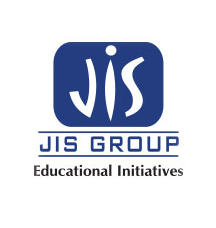 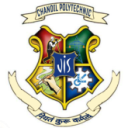 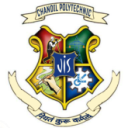 Thank You!